Муниципальное бюджетное общеобразовательное  учреждение «Средняя общеобразовательная школа №51»
Кто владеет информацией, тот владеет миром.





Город Чита
Администрация школы :
Директор школы- Гаврилова Анастасия Анатольевна
Заместитель директора по учебно-воспитательной работе- Ладью Лариса Ивановна
Заместитель директора по воспитательной работе- Ивасенко Ольга Владимировна
Информационная справка о школе
Школа имеет лицензию на право оказывать образовательные услуги по реализации образовательных программ по : 
Дошкольному образованию;
Начальному общему образованию;
Основному общему образованию;
Среднему общему образованию.
Педагогический коллектив.
Высшую категорию имеют-8.5 % педагогов,16%-первую, соответствуют занимаемой должности- 75.5%.
В школе работает 4 методических объединения, которые включают всех педагогов школы:
1.М.О. учителей начальной школы;
2. М.О. учителей естественных наук;
3.М.О. учителей естественного цикла;
4. М.О. классных руководителей.
Средний возраст педагогов- 47  лет ,
 средний стаж-  23 года .
Методическое объединение учителей начальной школы
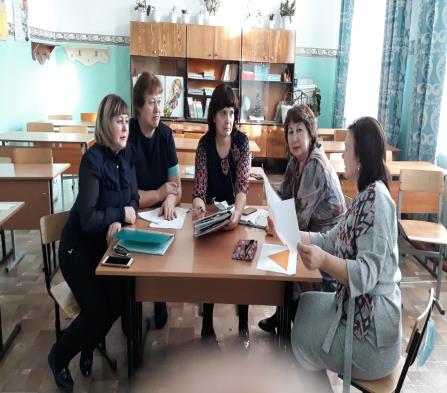 Мониторингкачества обученности
Школьное научное общество «Знатоки»
.
В состав школьного научного общества входит 66 учащихся. Под руководством администрации и руководителя ШНОУ проводятся школьные олимпиады, научно –практические-конференции, городские, региональные и международные конкурсы. Учащиеся школы принимают активное участие и занимают призовые места.
Социально -психологическая служба
Социальный педагог- Поддубная Елена Николаевна
Школьный психолог- Петина Валентина Александровна
Школьный логопед-  Ковалева Татьяна Андреевна
Данная служба содействует личностному и интеллектуальному развитию учащихся, занимается профилактикой  и преодолением отклонений в социальном и психологическом здоровье, содействует формированию у учащихся способности к самоопределению в выборе профессиональной деятельности. В школе нет учащихся стоящих  на учете в  КДН,ПНД.
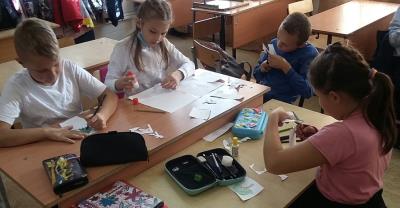 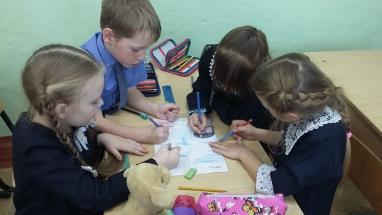 Реализацию информационного обеспечения образовательного процесса в школе, содействие осуществлению непрерывного образования учащихся  и учителей, развитие творческих способностей школьников, формирование духовно богатой, нравственно здоровой личности- осуществляет библиотека школы.
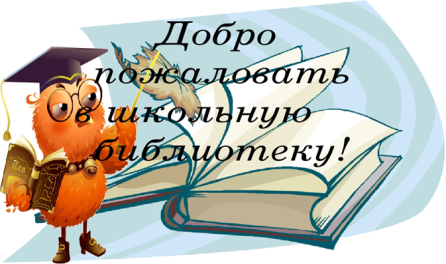 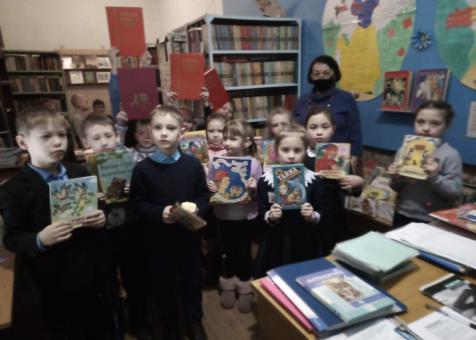 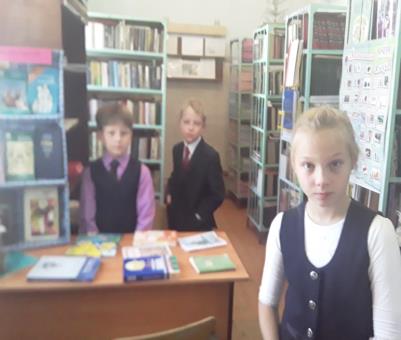 Школьная столовая рассчитана на 100 посадочных мест. Питание оказывает И.П Страмилова Р.М, которое осуществляется в соответствии с меню, согласованным с Роспотребнадзором. В рацион питания обучающихся включаются продукты, обогащенные микронутриентами и витаминами. 
Потребители удовлетворены качеством предоставляемой услуги.
Школьная       столовая
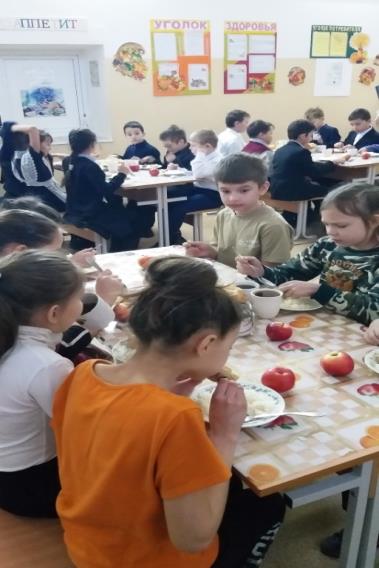 Дополнительное образование
Волонтерский отряд
Дружина юных пожарных
План комплектования на 2021-2022 уч.год
Количество классов-2;
Количество учащихся-50.
Программа:
В 2020- 2021 учебном году обучение в 1-х классах продолжается по развивающей программе 
«Перспектива»-1а, « Школа России»-1б. 
В рамках сетевого взаимодействия  с детской школой искусств №6 в 1а классе организуется эстетическое направление реализации внеурочной деятельности.
Педагоги, организующие набор в 1 классы:
1а- Лазарева Людмила Юрьевна;
1б- Ворошилова Елена Сергеевна.
Уважаемые родители будущих первоклассников
МБОУ «МБОУ СОШ №51» города Читы
ждет вас и ваших детей .
Запись в 1 класс с 1.04.2021года
с 8.00 до 17.00

Родительское собрание  состоится 10.04.2021года в 10.00

Спасибо за внимание.